Rámcová dohoda o uplatňovaní čl. 16, ods. 1 Nariadenia ES č 883/2004 pre oblasť sociálneho poistenia pri „práci na diaľku“
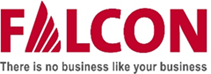 Uplatniteľná legislatíva v prípade cezhraničnej telepráce
Bilaterálna dohoda

Rámcová dohoda medzi SR a Rakúskou republikou
Nadobudla účinnosť 01.06.2023

Osoba, ktorá zvyčajne vykonáva cezhraničnú prácu na diaľku má podliehať legislatíve tej krajiny, v ktorej je umiestnené registrované sídlo zamestnávateľa a zároveň práca na diaľku v krajine bydliska nepresiahne 40% celkového rozsahu práce zamestnanca.
* Získanie potvrdenia A1
Multilaterálna dohoda

Rámcová dohoda medzi viacerými štátmi EÚ, ktoré dohodu podpísali
Nadobudla účinnosť 01.07.2023 (platná je pre tie krajiny, ktoré ju tohto termínu podpísali)
V prípade AT sa bude aplikovať len na situácie od 01-30.06.2023
Podstata: výnimky z uplatniteľnej legislatívy  budú zo strany signatárskeho štátu udeľované zamestnancom v prípade, ak pôjde o výkon telepráce v mieste bydliska zamestnanca v rozsahu menej ako 50% celkového pracovného času, pričom sídlo zamestnávateľa je v druhom signatárskom štáte.
Všeobecný EÚ štandard

Podľa všeobecného štandardu EÚ musí aktivita zamestnanca v mieste bydliska ostať pod 25%, aby nedošlo k povinnej zmene práva o sociálnom zabezpečení v mieste bydliska

<25% pracovnej činnosti v mieste bydliska = uplatniteľná legislatíva sídlo zamestnávateľa
>25% pracovnej činnosti v mieste bydliska = uplatniteľná legislatíva v mieste bydliska
* Získanie potvrdenia A1
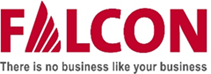 Signatárske krajiny:
Nemecko
Nórsko
Poľsk
Portugalsko
Rakúsko
Slovensko
Španielsko
Švajčiarsko
Švédsko
Belgicko
Chorvátsko
Česká republika
Fínsko
Francúzsko
Holandsko
Lichtenštajsko
Luxemburg
Malta
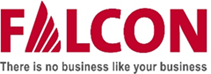 Rámcová dohoda sa vzťahuje na zamestnancov, ktorí:
Majú bydlisko v jednom signatárskom štáte,
sú zamestnaní jedným alebo viacerými podnikmi alebo zamestnávateľmi (ďalej len "zamestnávateľ"), ktorí majú sídlo alebo miesto podnikania len v jednom ďalšom signatárskom štáte,
pre tohto zamestnávateľa vykonávajú prácu tak v štáte, v ktorom sa nachádzajú jeho priestory alebo miesto podnikania, kde sa obvykle vykonáva tá istá práca, ako aj v štáte ich bydliska (telepráca),
vykonávajú prácu prostredníctvom informačných technológií, aby zostalo zachované spojenie zamestnanca s pracovným prostredím zamestnávateľa,
vykonávajú prácu zo štátu ich bydliska v rozsahu 25 % až menej ako 50 % celkového pracovného času (25-49,99%)
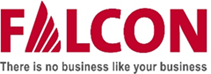 Rámcová dohoda sa nevzťahuje na zamestnancov, ktorí:
V mieste bydliska zvyčajne vykonávajú inú činnosť ako cezhraničnú prácu na diaľku
Vykonávajú činnosť mimo miesta bydliska, alebo štátu, kde ma zamestnávateľ sídlo (tretí štát)
Majú viacerých zamestnávateľov v rozličných štátoch
SZČO
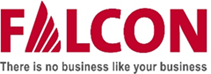 Multilaterálna rámcová dohoda umožňuje ostať v systéme sociálneho zabezpečenia krajiny zamestnávateľa, ak zamestnanec pracuje v krajine svojho bydliska menej ako 50% času
Pre aplikáciu ustanovení dohody je potrebné:
Podanie žiadosti o výnimku v krajine zamestnávateľa (ak nebude podaná žiadosť, na zamestnávateľa a zamestnanca sa budú uplatňovať štandardné pravidlá pre určenie uplatniteľnej legislatívy, t.j. bude platiť limit 25% pre prácu z krajiny bydliska). V zmysle rámcovej dohody môže zamestnanec, ktorý splnil vyššie uvedené podmienky požiadať spolu so svojim zamestnávateľom o udelenie výnimky.

Žiadosť možno podať aj za spätné obdobie ktoré nepresahuje 3 mesiace za podmienky, že za uvedené obdobie boli za zamestnanca zaplatené príspevky na sociálne zabezpečenie v signatárskom štáte, v ktorom má zamestnávateľ sídlo, alebo miesto podnikania.

Za rovnakých podmienok je možné žiadať o udelenie výnimky za spätné obdobie nepresahujúce 12 mesiacov, ale len pri žiadostiach podaných do 30.6.2024
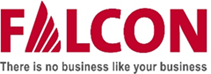 Výnimka môže byť udelená až na 3 roky s možnosťou predĺženia po podaní novej žiadosti
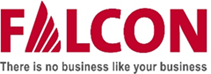 Príklad 1:
Rámcová dohoda je aplikovateľná:

„Klasická cezhraničná práca“

Sociálne poistenie: Nemecko ALE MOŽE BYT! aj sociálne poistenie v AT (na výnimku)
Bydlisko: Nemecko (DE)
Sídlo zamestnávateľa: Rakúsko
Rozdelenie pracovného času:
►49% telepráca v DE
►51% práca v sídle zamestnávateľa AT
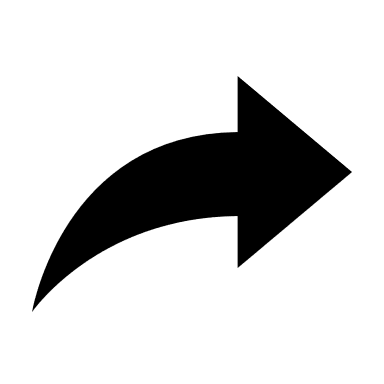 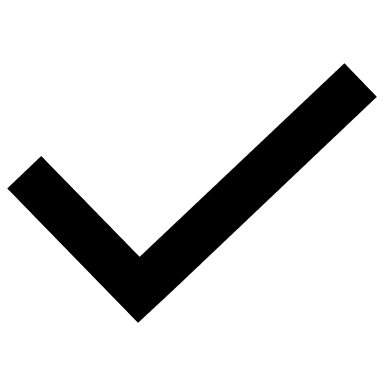 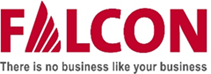 Príklad 2a:
Rámcová dohoda nie je aplikovateľná:

TRETÍ ŠTÁT

Sociálne poistenie: Švajčiarsko
Bydlisko: Švajčiarsko
Sídlo zamestnávateľa: Rakúsko
Rozdelenie pracovného času:
►30% Švajčiarsko
►30% sídlo zamestnávateľa v AT
►40% pravidelné pracovné cesty do DE
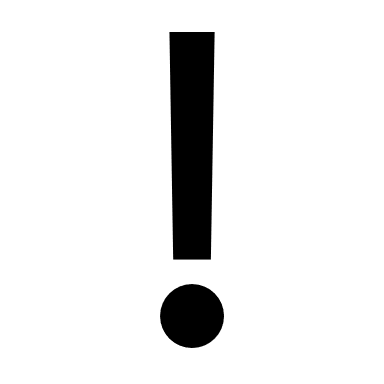 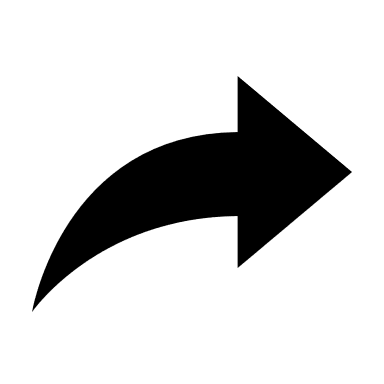 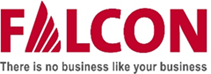 Príklad 2b:
Bydlisko: Švajčiarsko
Sídlo zamestnávateľa: Rakúsko
Rozdelenie pracovného času:
►30% Švajčiarsko
►30% sídlo zamestnávateľa v AT
►40% nepravidelné pracovné cesty do DE a do tretích krajín
Rámcová dohoda je aplikovateľná:

Nepravidelné činnosti v treťom štáte sú „unschädlich“

Sociálne poistenie: spravidla Švajčiarsko, alebo sociálne poistenie v Rakúsku (na výnimku)
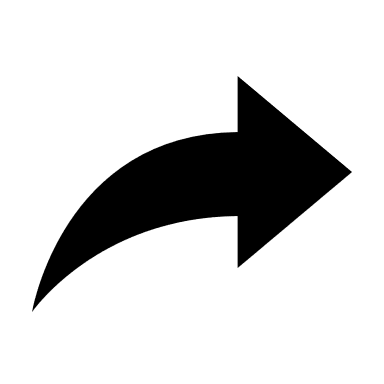 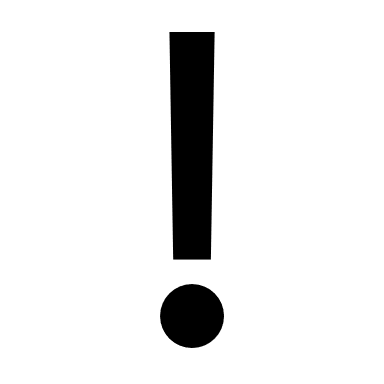 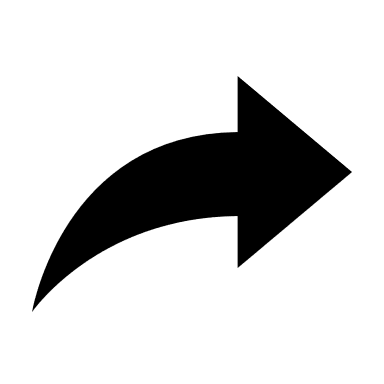 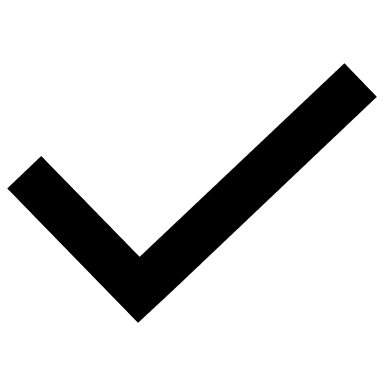 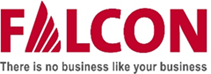 Príklad 3:
Rámcová dohoda nie je aplikovateľná:

NIE JE to Telearbeit, ale projekt staveniska, žiadne použitie Informačných technológií

Sociálne poistenie: Nemecko
Bydlisko: Nemecko DE
Sídlo zamestnávateľa: Rakúsko AT
Rozdelenie pracovného času:
►30% v Nemecku pravidelná projektová činnosť na stavbe
►40% práca zo sídla zamestnávateľa
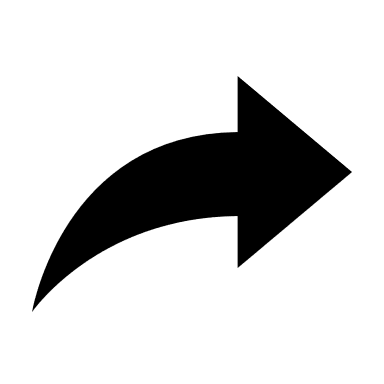 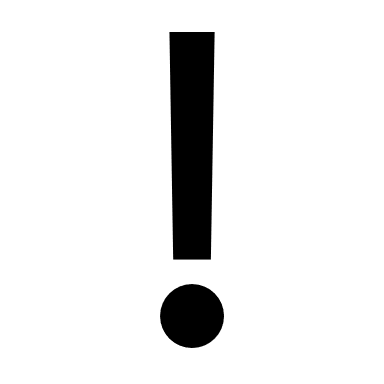 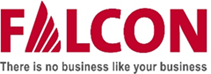 Príklad 4:
Bydlisko: Rakúsko AT
Sídlo zamestnávateľa: Švajčiarsko
Rozdelenie pracovného času:
►49% v Rakúsku
►51% práca zo sídla zamestnávateľa
► je SZČO a cez víkendy pracuje ako DJ
Rámcová dohoda nie je aplikovateľná:

Vykonávanie ďalšej činnosti (SZČO)

Sociálne poistenie: Rakúsko
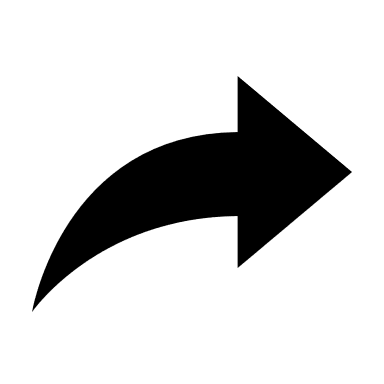 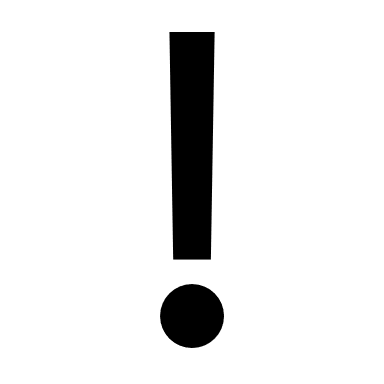 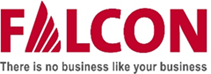 Príklad 5:
Bydlisko: Passau – DE (blízkosť hraníc)
Sídlo zamestnávateľa: Schärdig – AT (blízkosť hraníc)
Rozdelenie pracovného času:
►30% v Nemecku
►70% práca zo sídla zamestnávateľa
Rámcová dohoda je aplikovateľná:

Sociálne poistenie: spravidla Nemecko alebo SP v Rakúsku (na výnimku)
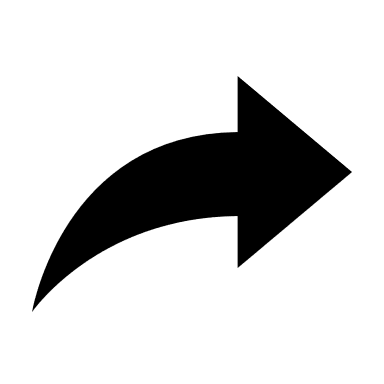 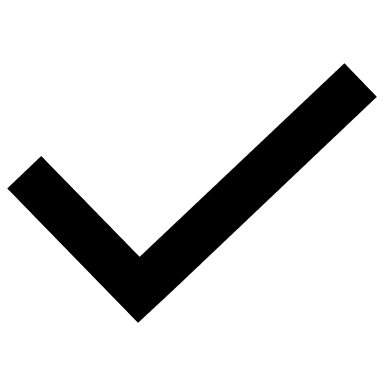 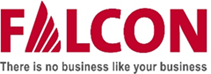 Ďakujem!
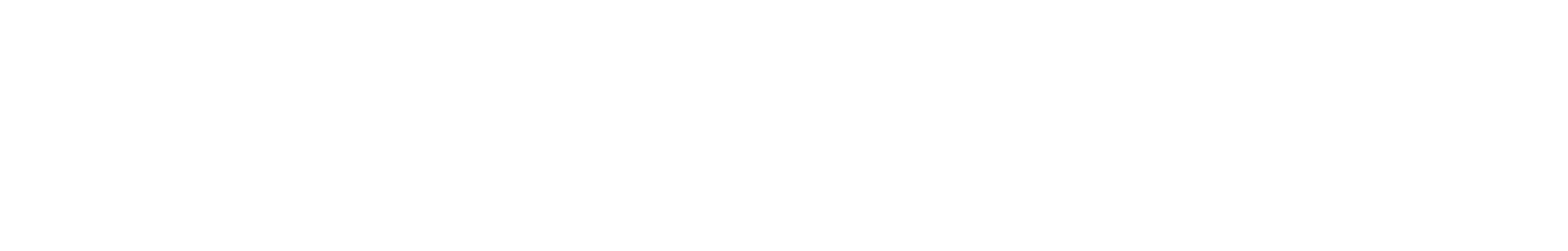